1
ADVANCED EV3 PROGRAMMING LESSON
Using the Gyro Sensorand Dealing with Drift
By Droids Robotics
Code contribution by Hoosier Girlz
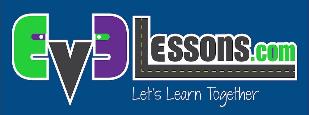 © 2015 EV3Lessons.com, Last edit 4/5/2015
2
Lesson Objectives
Learn what the Gyro Sensor does
Learn about 2 common problems with using the gyro sensor (drift and lag)
Learn what “drift” means
Learn how to correct for drift with a gyro “calibration” technique
Understand why it is important to consider multiple solutions to a problem such as gyro drift
Prerequisites: Data wires, Loops, Logic & Comparison Blocks
© 2015 EV3Lessons.com, Last edit 4/5/2015
3
What is the Gyro Sensor?
Gyro sensor detects rotational motion
The sensor measures the rate of rotation in degrees per second (rate)
It also keeps track of the total rotational angle and therefore lets you measure how far your robot has turned (angle)
The accuracy of the sensor is ±3 degrees for 90 degree turn
© 2015 EV3Lessons.com, Last edit 4/5/2015
4
Gyro Sensor Problems
There are 2 common Gyro issues – drift and lag
Drift – readings keep changing even when the robot is still
Lag – readings are delayed
In this lesson, we focus on the first problem: drift. 
We will cover lag in the Gyro Turn lesson
Solution to drift: gyro calibration
The source of the drift problem is that the gyro must “learn” what is still.
For a color sensor, you have to “teach” the robot what is black and white
For your gyro, you need to calibrate the sensor to understand what is “still”
© 2015 EV3Lessons.com, Last edit 4/5/2015
5
Gyro Calibration to Solve Problem 1: Lag
The gyro auto-calibrates when the robot is turned on or the gyro wire is connected. If the robot is moving during calibration, the gyro “learns” the wrong value for “still” – this causes drift!
Unfortunately, there is no gyro calibration block. There a few ways to make the sensor recalibrate.
© 2015 EV3Lessons.com, Last edit 4/5/2015
6
IMPORTANT NOTES
The below are critical notes for using the gyro correctly!!!!!
THE ROBOT MUST BE STILL WHEN YOU RUN ANY OF THESE CALIBRATION PROGRAMS!!!!
JUST LIKE THE COLOR CALIBRATION, YOU SHOULDN’T RUN THIS EVERY TIME YOU NEED TO READ THE GYRO. YOU SHOULD CALIBRATE IN A SEPARATE PROGRAM JUST BEFORE YOU RUN YOUR PROGRAM OR ONCE AT THE BEGINNING OF YOUR PROGRAM.
© 2015 EV3Lessons.com, Last edit 4/5/2015
7
Calibration: Strategy 1
The gyro recalibrates when it switches modes. So, a “rate” reading followed by an “angle” reading calibrates the gyro.
Second, add a wait block to give the sensor a bit of time to fully reset. Our measurements show that 0.1 seconds is sufficient.
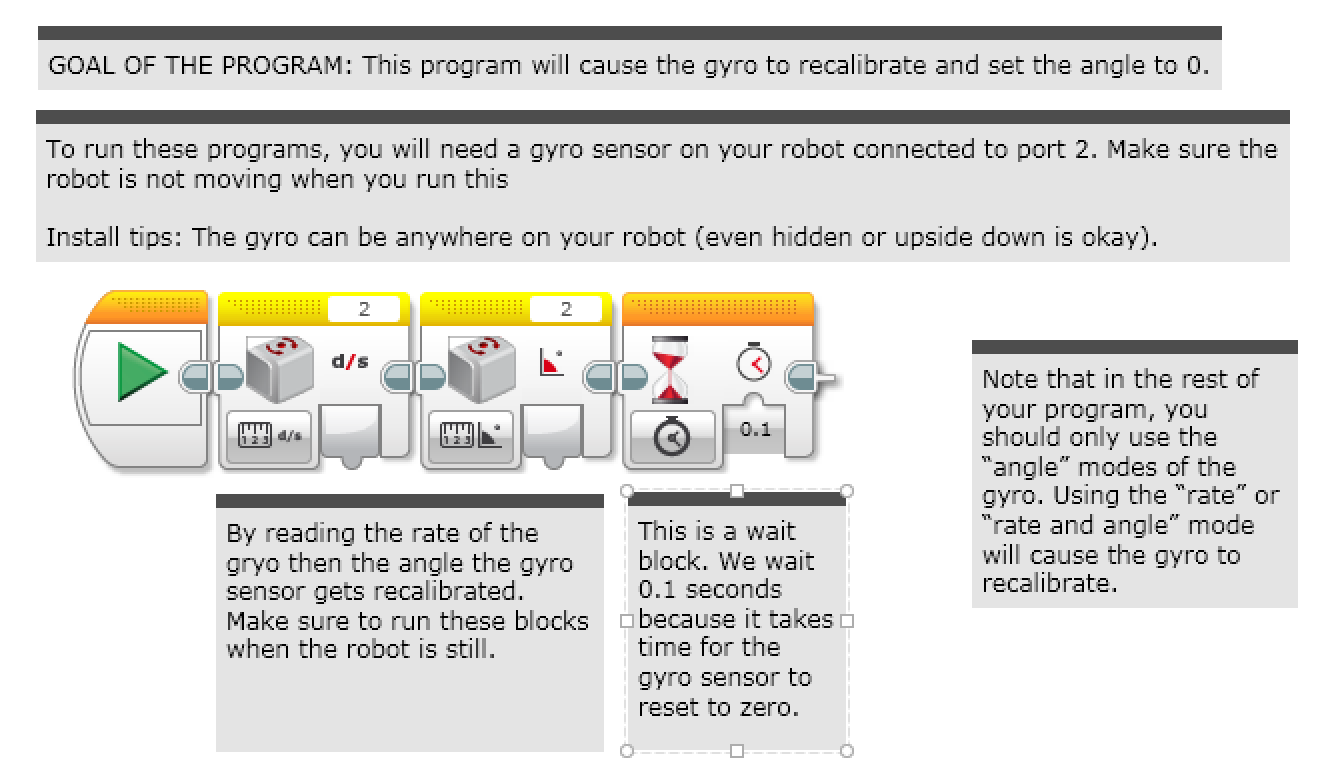 Note that in the rest of your program, you should only use the “angle” modes of the gyro. Using the “rate” or “rate and angle” mode will cause the gyro to recalibrate.
© 2015 EV3Lessons.com, Last edit 4/5/2015
8
Calibration: Strategy 2
This version of the calibration leaves the gyro in rate+angle mode. This is useful if you use the rate output.
The downside of this version is that it takes longer (about 3 seconds). Also, you cannot use gyro reset anymore!
Note that in the rest of your program, you should only use the “rate + angle” modes of the gyro. Using the "angle" or “rate” mode will cause the gyro to recalibrate. Also, ***DO NOT*** use the gyro reset - this forces the gyro into angle mode which will cause a long 3 second recalibration.
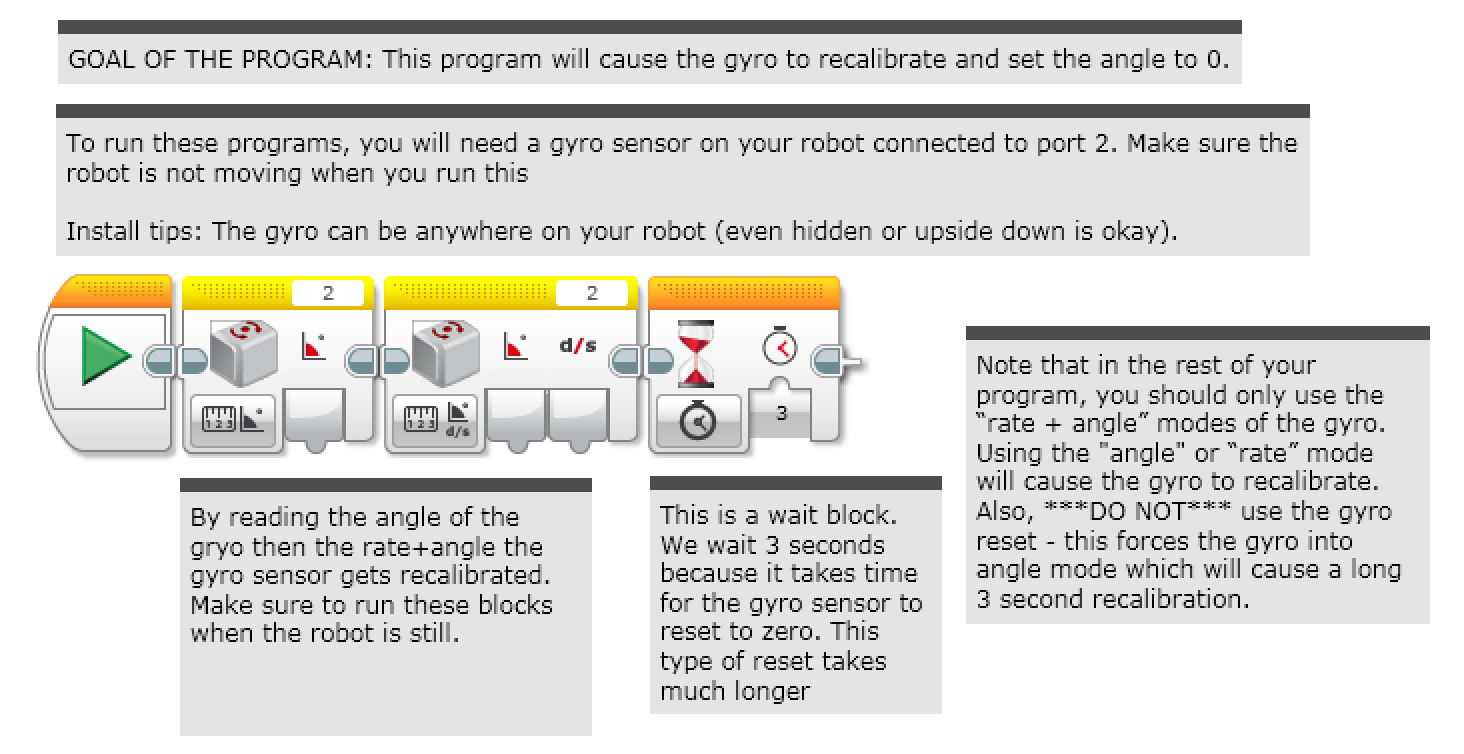 © 2015 EV3Lessons.com, Last edit 4/5/2015
9
Strategy 3: Pseudocode
Having a fixed time wait for the gyro to calibrate may not always work. 
The gyro returns “Not a Number” (NaN) until it has actually reset and NaNs are not >, =, or < any number.  This is because they are not numbers  
The only way you can know when it is fully reset is to make sure you are getting back a real number, instead of a Not-a-Number value
STEP 1: Recalibrate the gyro
STEP 2: start a loop
STEP 3: read angle
STEP 4: check angle >= 0
STEP 5: check angle < 0
STEP 6: OR outputs of steps 4 & 5
STEP 7: If the output of step 6 is true, exit loop
At this point, the sensor drift should be gone.
© 2015 EV3Lessons.com, Last edit 4/5/2015
10
Strategy 3 Solution
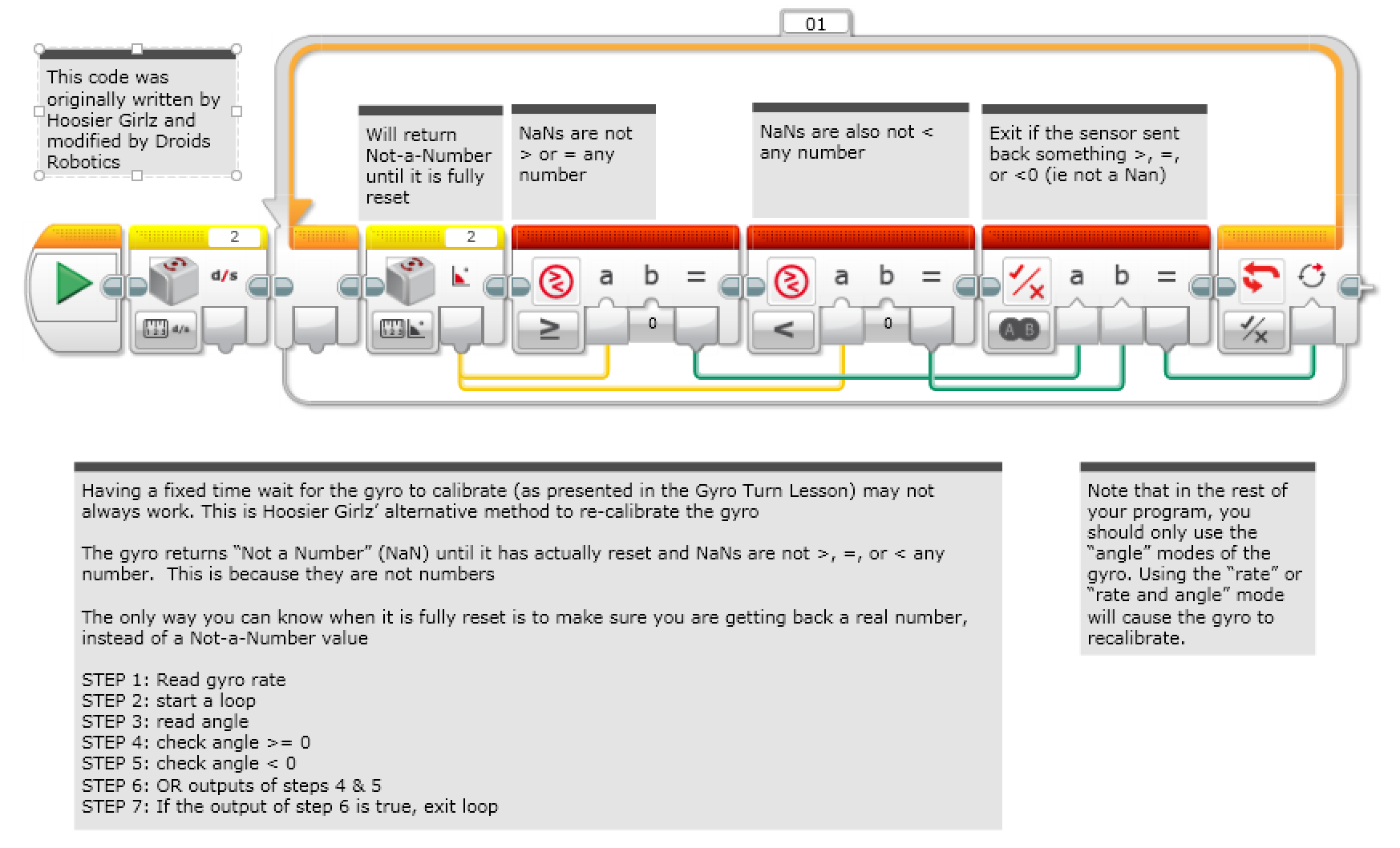 This version of the calibration leaves the gyro in angle mode. This is probably the most common way to use the gyro. This code takes about 0.1sec to run.
Note that in the rest of your program, you should only use the “angle” modes of the gyro. Using the “rate” or “rate and angle” mode will cause the gyro to recalibrate.
© 2015 EV3Lessons.com, Last edit 4/5/2015
11
Strategy 4 Solution
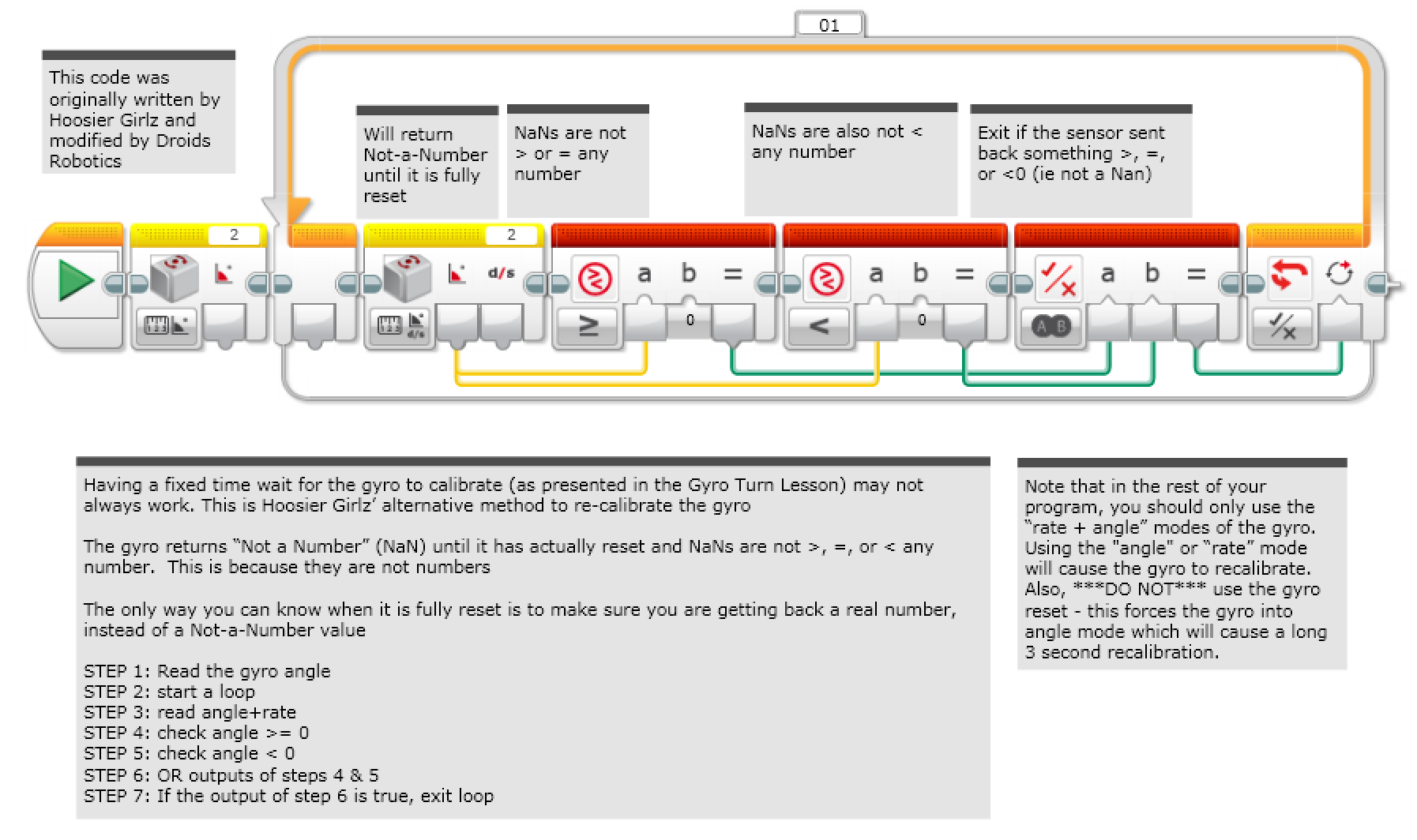 Note that in the rest of your program, you should only use the “rate + angle” modes of the gyro. Using the "angle" or “rate” mode will cause the gyro to recalibrate. Also, ***DO NOT*** use the gyro reset - this forces the gyro into angle mode which will cause a long 3 second recalibration.
This version of the calibration leaves the gyro in rate+angle mode. This is useful if you use the rate output.
© 2015 EV3Lessons.com, Last edit 4/5/2015
12
Discussion Guide
What are 2 common problems when programming with the gyro?
Ans. Gryo drift and Gyro lag
What does Gyro drift mean?
Ans. The Gyro readings keep changing even when the robot is still
Can you move your robot when you calibrate your gyro?
Ans. No!!  Keep the robot still.
Do you need to calibrate your gryo before every move?
Ans. No. Once before you run your entire program
Why might it be important to consider multiple solutions to a problem?
Ans. In robotics, there are multiple ways to solve a problem and there might be tradeoffs between the solutions (e.g. how long the code takes to run the code, can you use both rate and angle readings?)
© 2015 EV3Lessons.com, Last edit 4/5/2015
13
Credits
This tutorial was written by Sanjay Seshan and Arvind Seshan from Droids Robotics using code shared by Hoosier Girlz (http://www.fllhoosiergirlz.com)
More lessons at www.ev3lessons.com
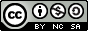 This work is licensed under a Creative Commons Attribution-NonCommercial-ShareAlike 4.0 International License.
© 2015 EV3Lessons.com, Last edit 4/5/2015